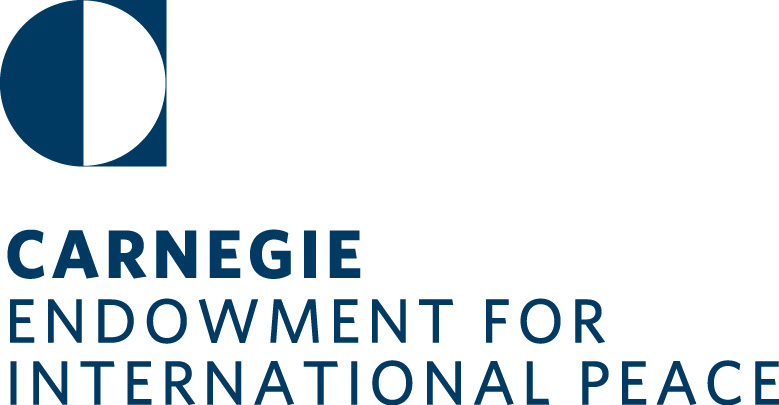 The EU’s Evolving Role in an Era of Great Power Competition

Erik Brattberg

Washington, DC
November 17, 2021
Overview of Lecture
What growing great power competition means for Europe
Europe’s on-going response to broader geopolitical shifts
Implications for transatlantic cooperation in the NESA region
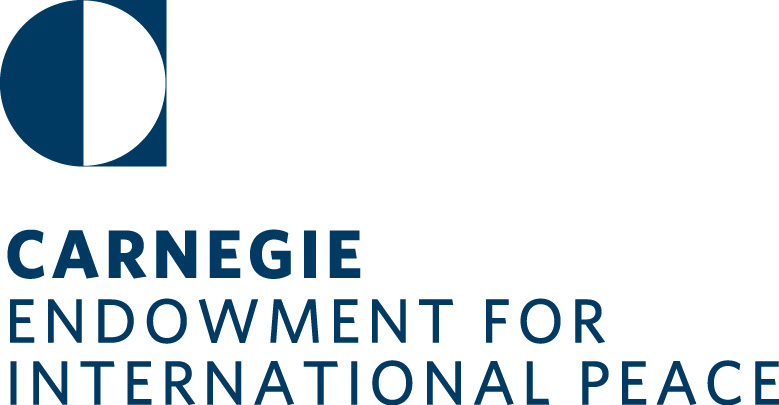 Part I
What does great power competition mean for the EU?
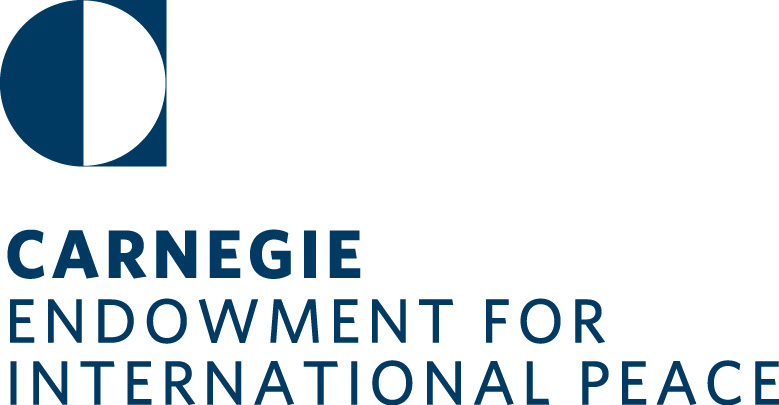 The EU’s traditional global outlook
The EU’s worldview was traditionally premised on: 
“The end of history” 
Normative power & soft power
Multilateral cooperation
Political transformation through economic globalization and diplomatic engagement
Reliance on a stable and predictable transatlantic relationship and US assuming leadership for ensuring global public goods
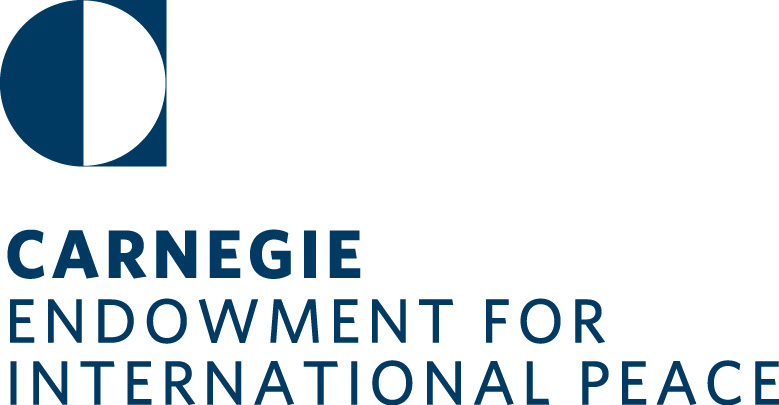 Europe’s slow geopolitical wakeup call
Russia’s invasion of Crimea in 2014
Refugee crisis 2015-2016
Brexit referendum in 2016
Trump’s election in 2016
Worsening U.S.-China relations
Continued decline of multilateral cooperation
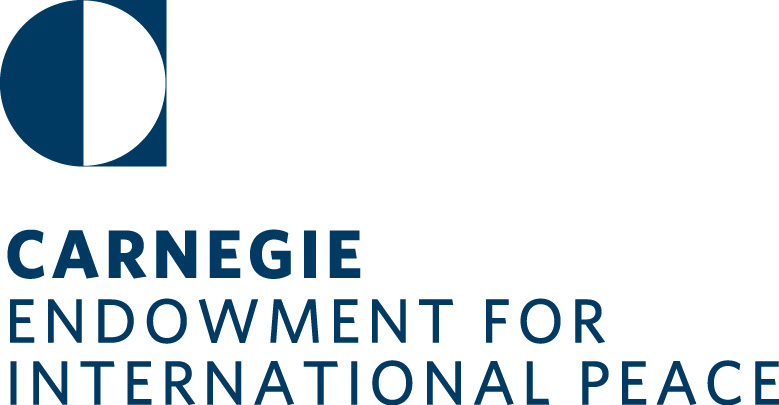 What great power competition means for the EU
Europe itself as a battleground for geopolitical competition of other powers
Other powers can exploit internal EU divisions and weaknesses
Exposes Europe’s lack hard power and ability to shape global events
Shift in the traditional transatlantic relationship as the US prioritizes China more
Reinforces the need for the EU to become a stronger geopolitical player
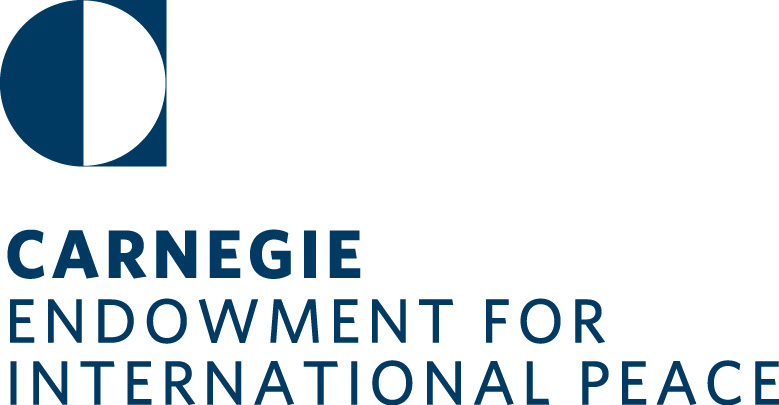 Part II
The EU’s evolving approach to great power competition
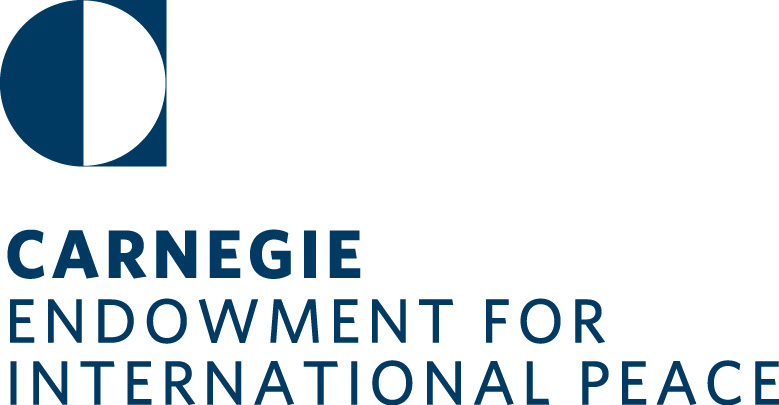 The EU’s response to growing great power competition
Early seeds - EU Global Strategy in 2016 – “principled pragmatism” 
Growing recognition Europe needs to stand more on its own two feet - “geopolitical Europe”
Investing more in European defense “strategic autonomy” both for operations and territorial defense
Strengthening the EU’s “sovereignty” on trade, sanctions, technology, etc.
Championing ‘alliance of multilateralism’
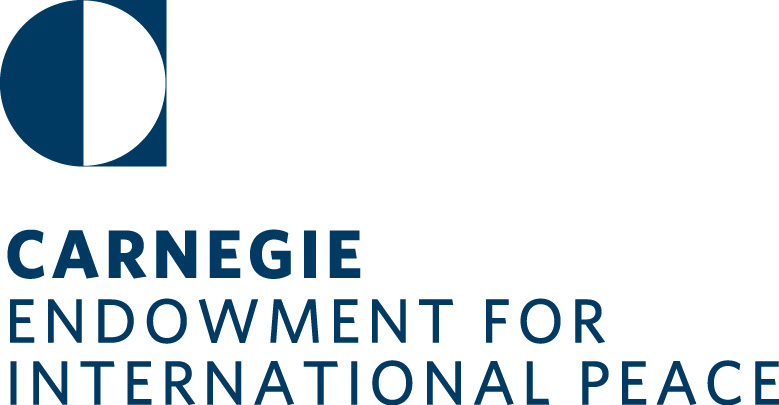 Europe’s approach toward China
Europe becoming more “realist” about China since ~2016
Shift driven by combination of China’s domestic trajectory under Xi, expansionist Chinese foreign policy, and growing US-China competition
European concerns about China go beyond economic – refer to China as “systemic rival”
EU seeks to balance protecting itself from China with engagement 
Covid has further complicated relationship
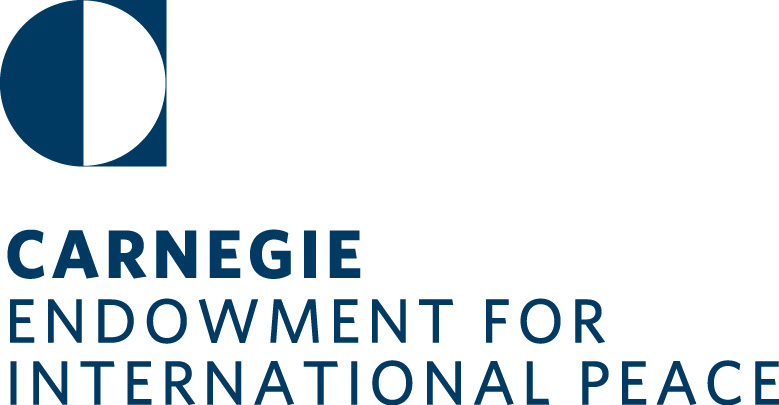 Europe’s approach toward Russia
Russia’s annexation of Crimea in 2014 a wakeup call
Russian influence and cyber campaigns against Europe
Maintaining EU sanctions regime against Russia
Suspension of EU-Russia summits but ongoing  diplomatic engagement to keep door open
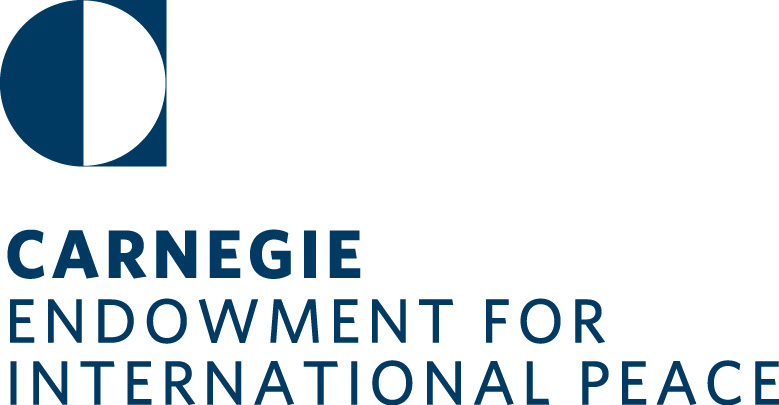 Europe’s strategic options in an age of great power competition
Bandwagon with the US? 
Pursue a third way – “Sinatra doctrine”
Align with US but strike distinct approach? 
Lead a group of middle power democracies?  
Other options?
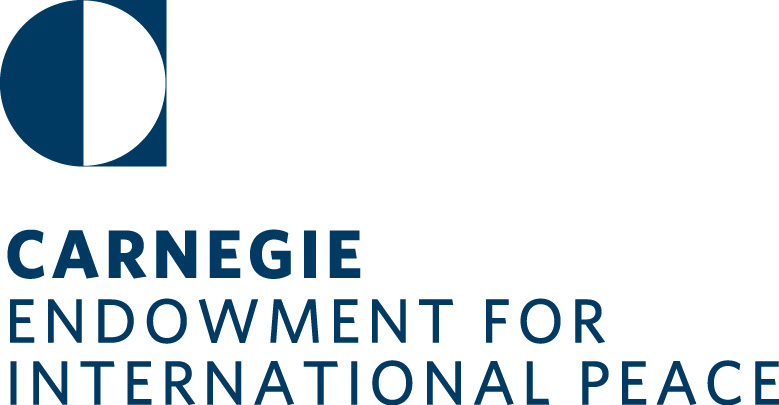 Part III
Implications for transatlantic cooperation in the NESA region
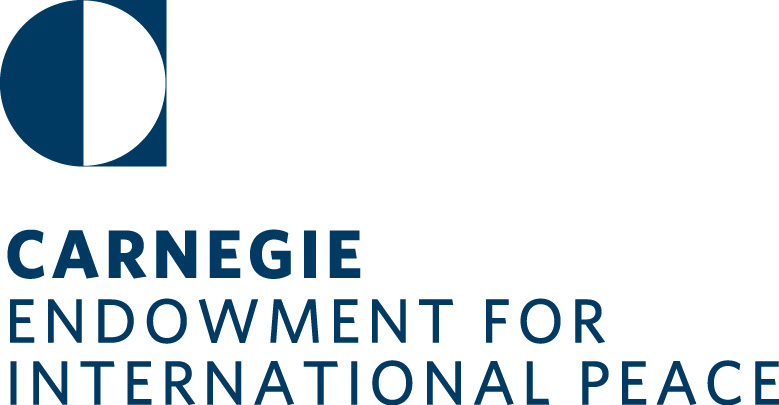 Transatlantic cooperation in an age of great power competition
Trump: transactional transatlantic relations, “Westlessness”
Biden: America is Back but a lack of consultation with Europe  
Complimentary and coordinated transatlantic approach toward China, but not fully aligned
Toward a new transatlantic security bargain post-Afghanistan and post-AUKUS?
EU-US division of labor or regions (e.g. Sahel) 
EU needs to invest in becoming a stronger global and regional player and less dependent on the US (e.g. develop more independent military assets)
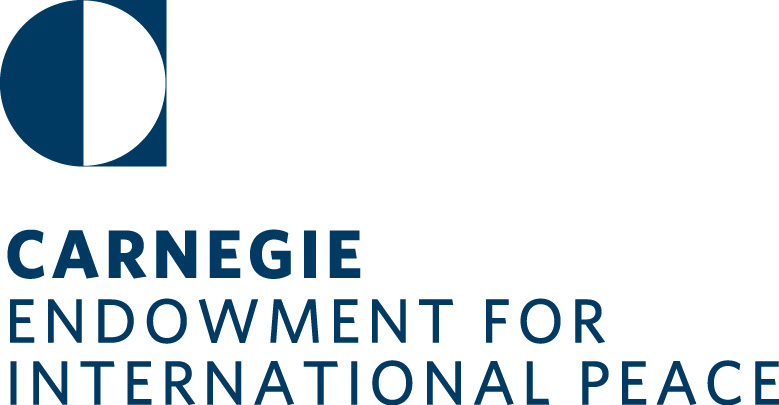 Implications for NESA region
Continued shared EU-US interest in promoting regional stability in NESA region but US strategic shift to Indo-Pacific leaves a vacuum
Growing influence of China, Russia destabilizing
EU has direct strategic interests in NESA region (political stability, counter-terrorism, migration, climate, etc.)  
EU will have to assume more regional leadership in NESA given US strategic shift toward Indo-Pacific
EU must strengthen relationships with key partners throughout the region but also find new ones, including non-democratic regimes
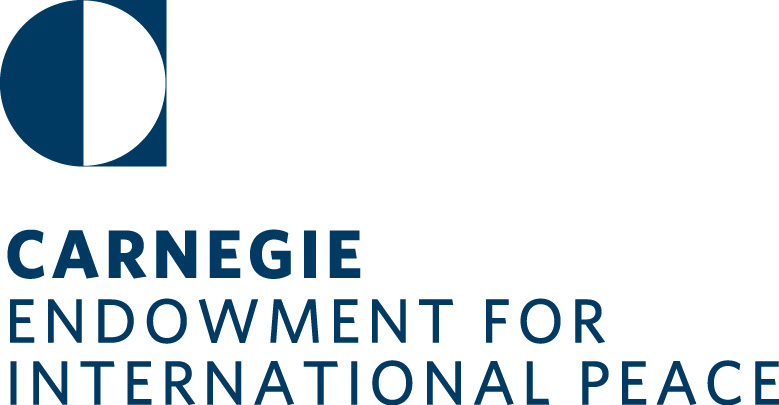 Discussion